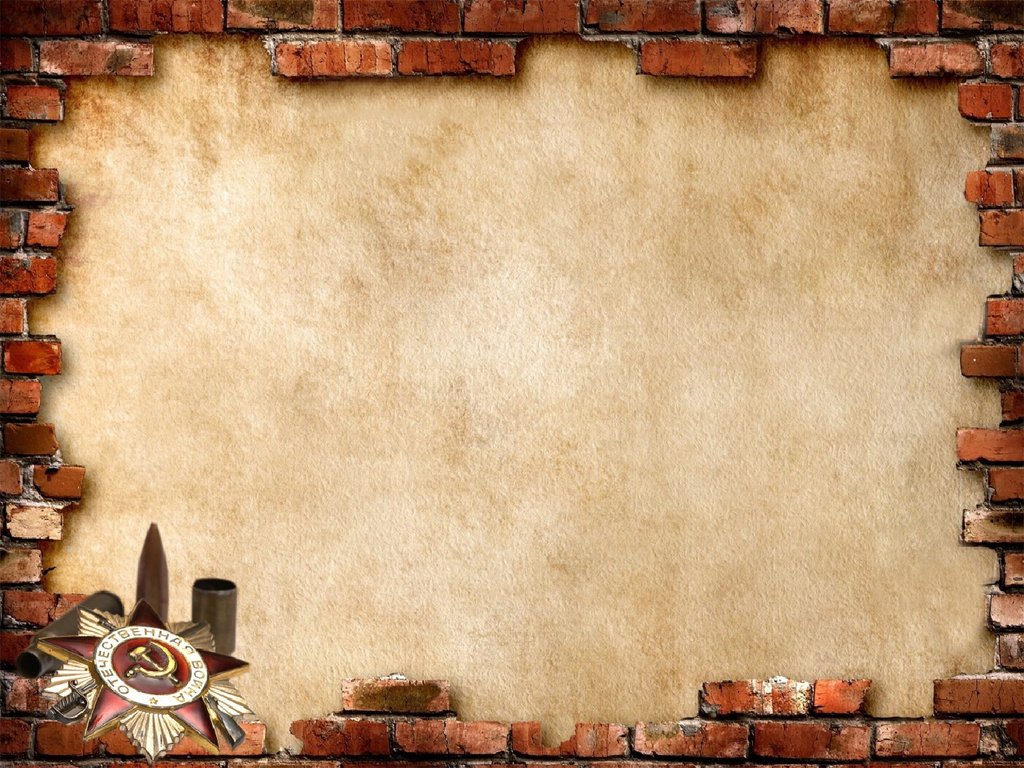 Муниципальное бюджетное дошкольное образовательное учреждение
                                             МБДОУ «Детский сад №231»
День победы
Воспитатели 12 группы: Ксенченко О.С.
                                             Пугачева Н.М.
г.Барнаул, 2023 г.
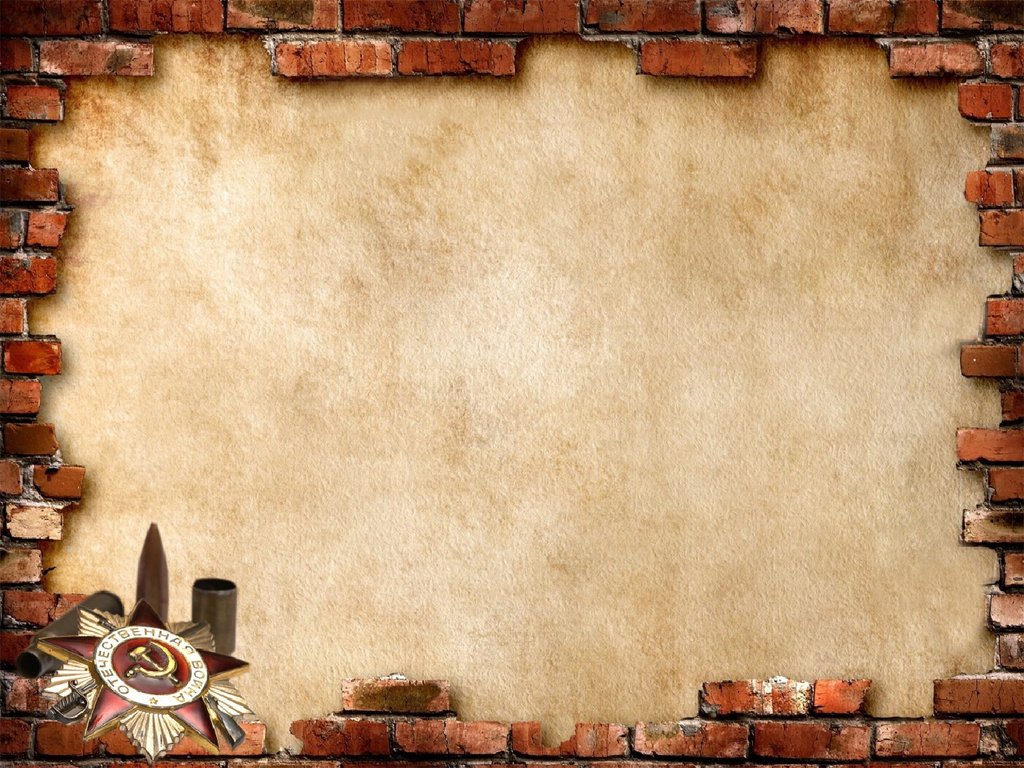 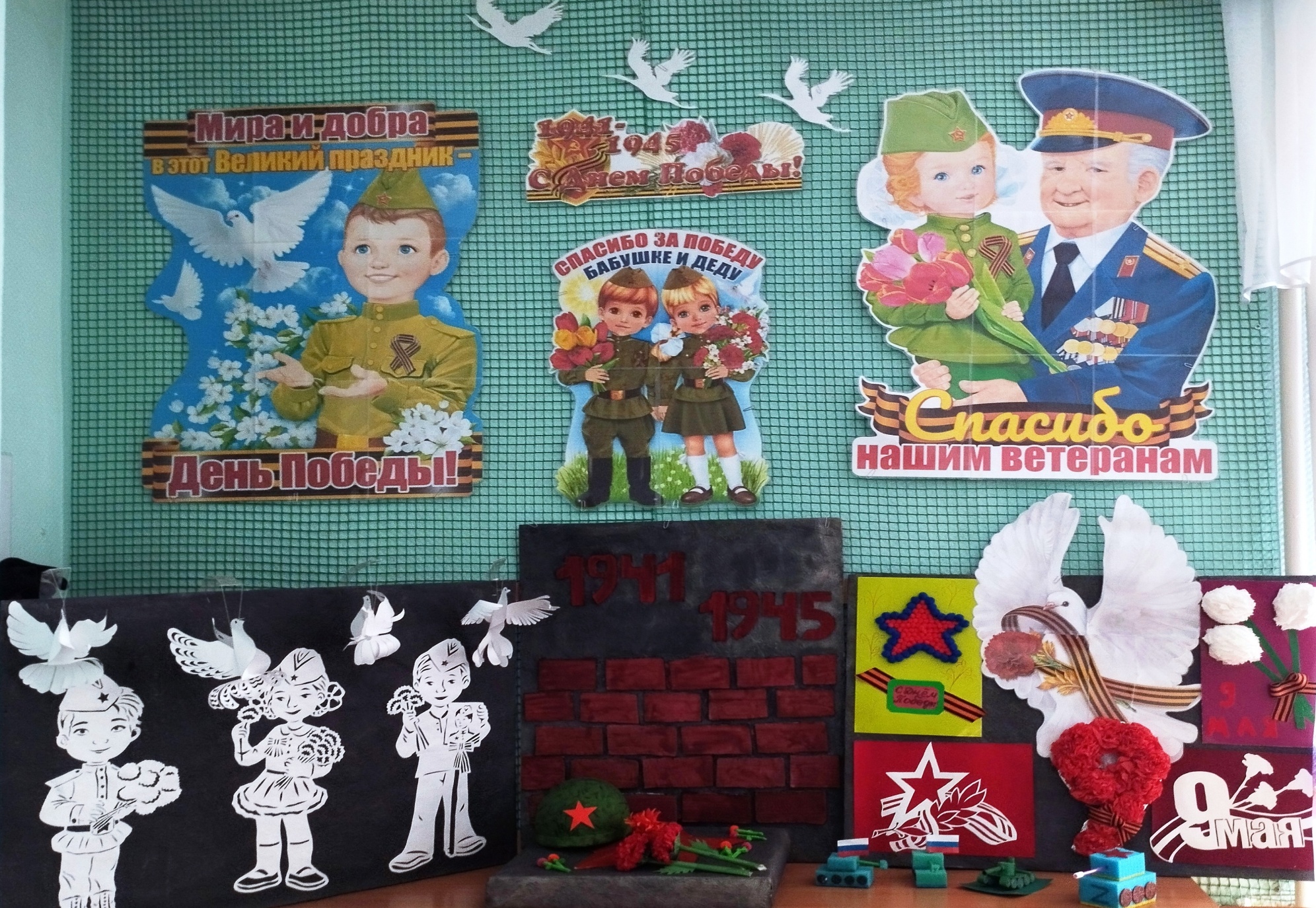 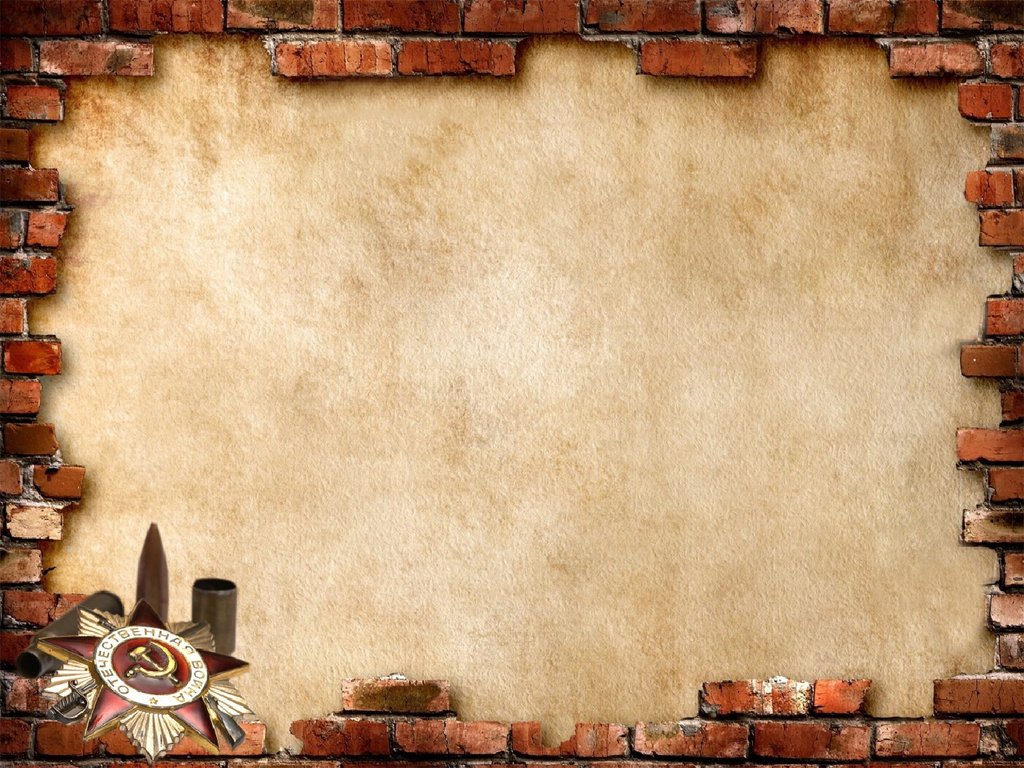 Тематическое занятие 
«День победы»
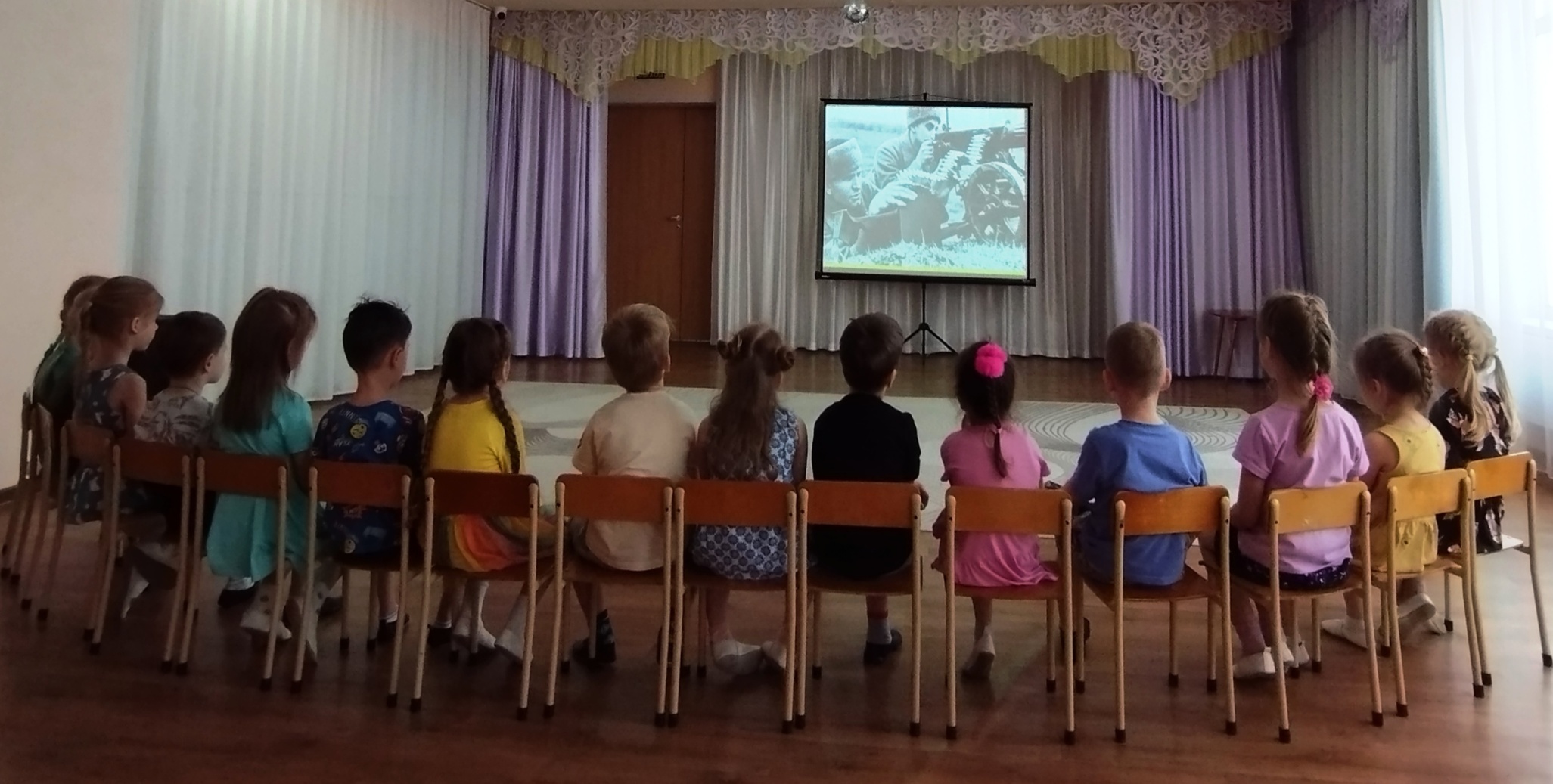 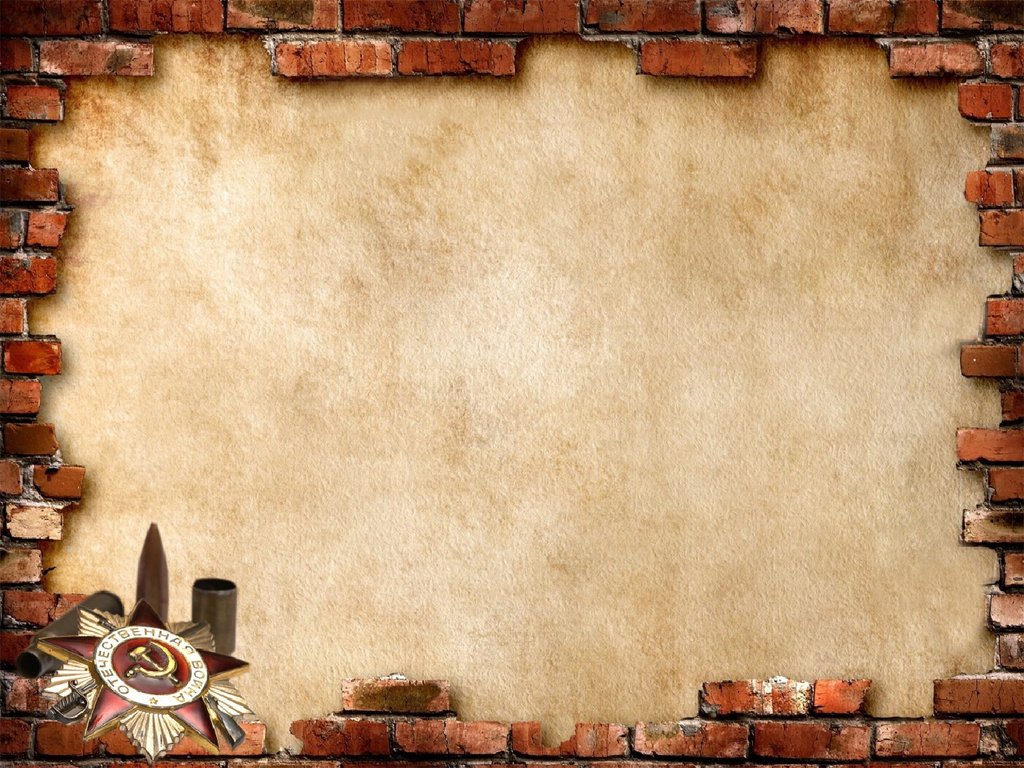 Дети сами складывали письма, как это делали солдаты 
на войне, перед отправкой родным.
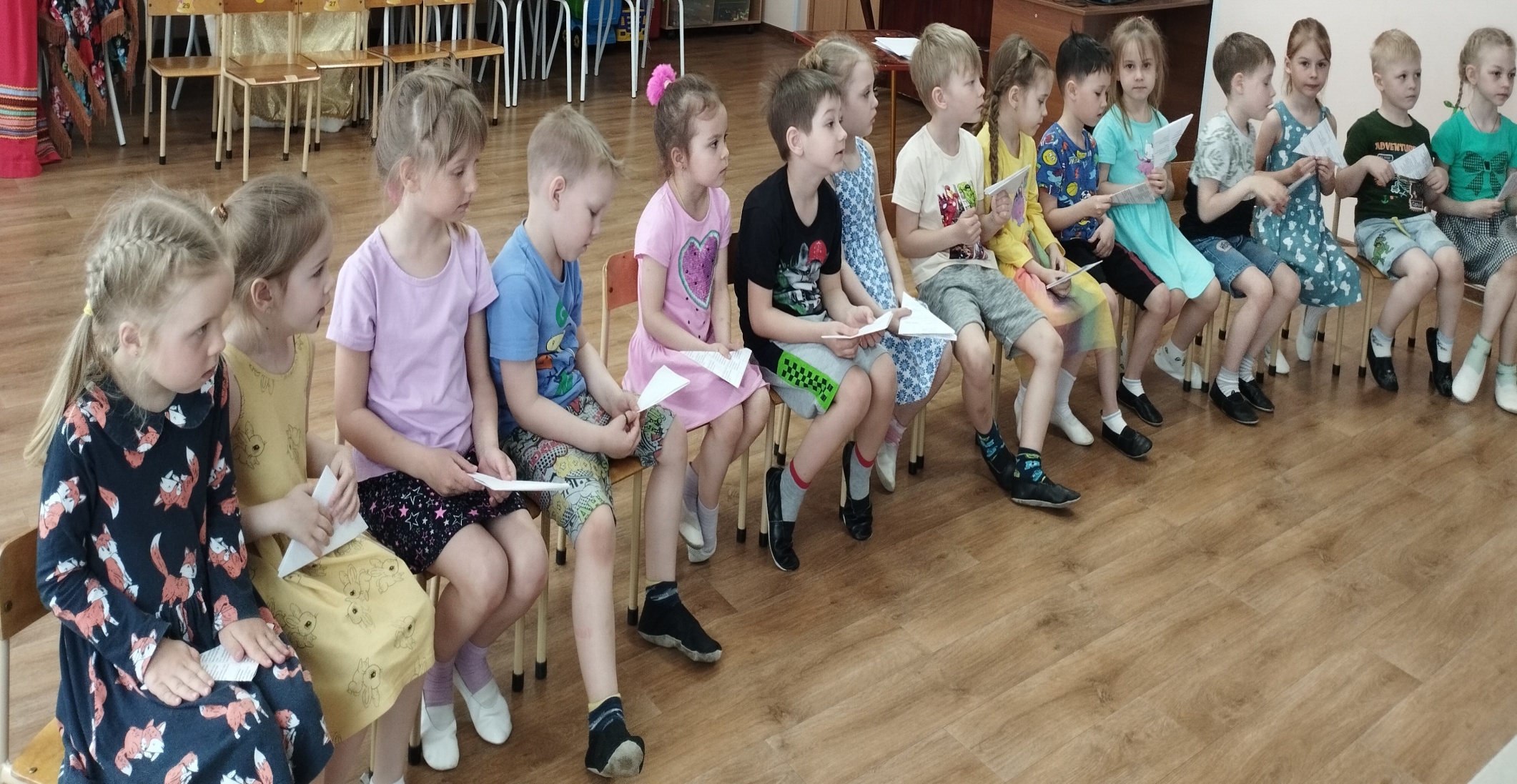 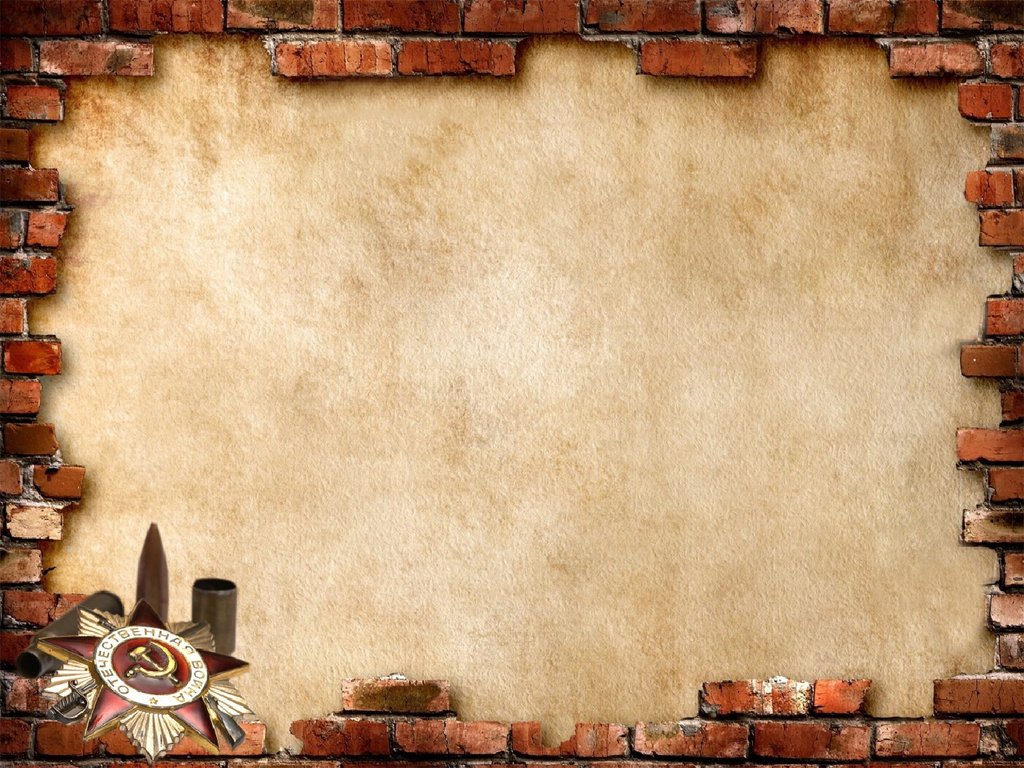 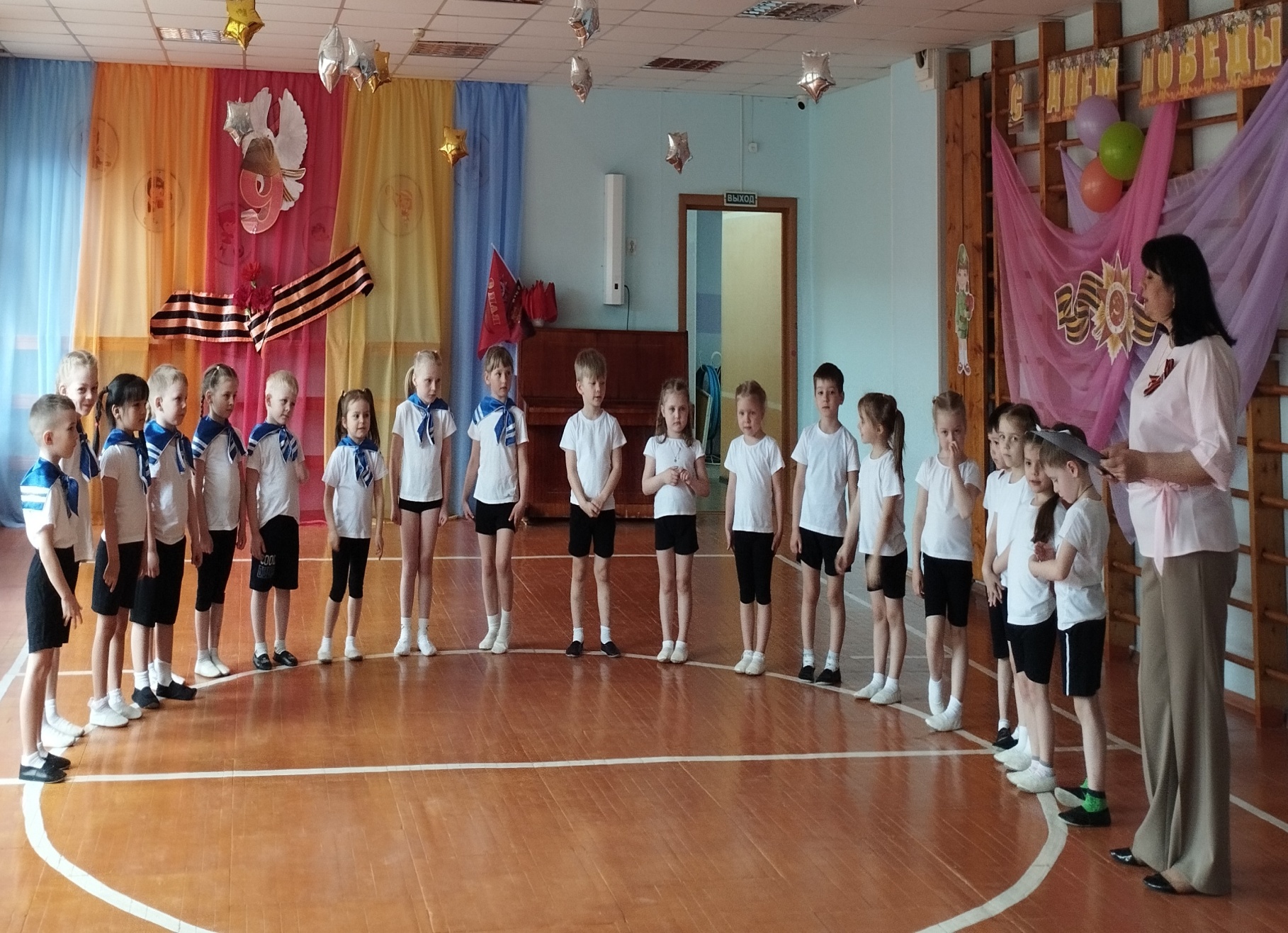 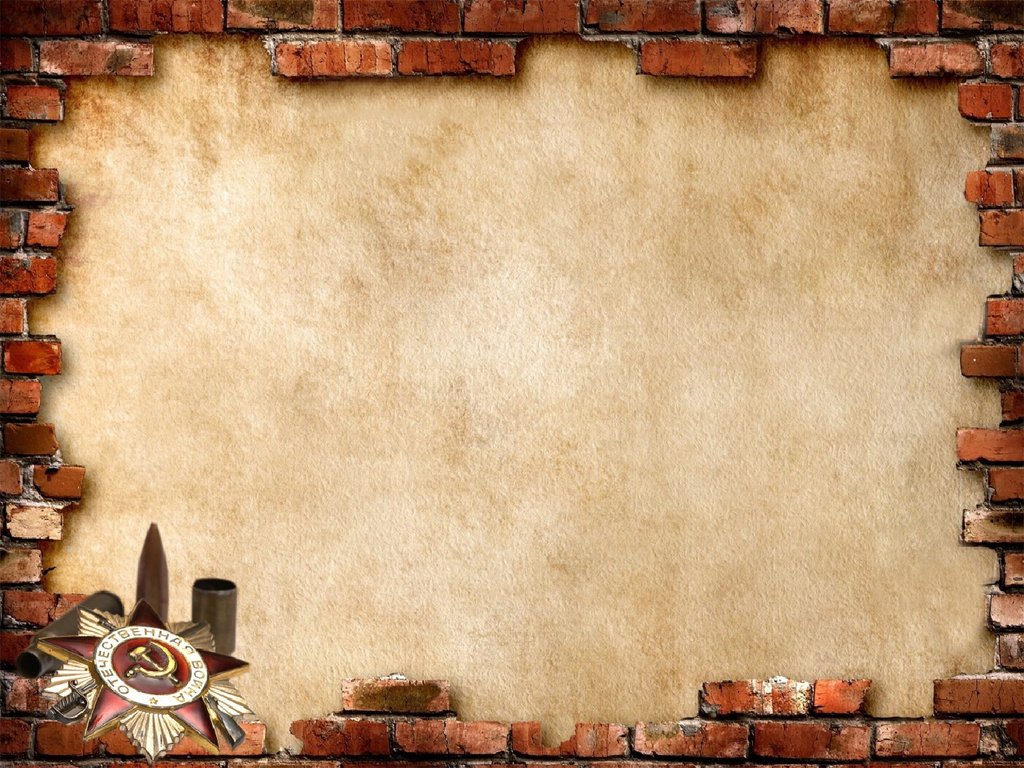 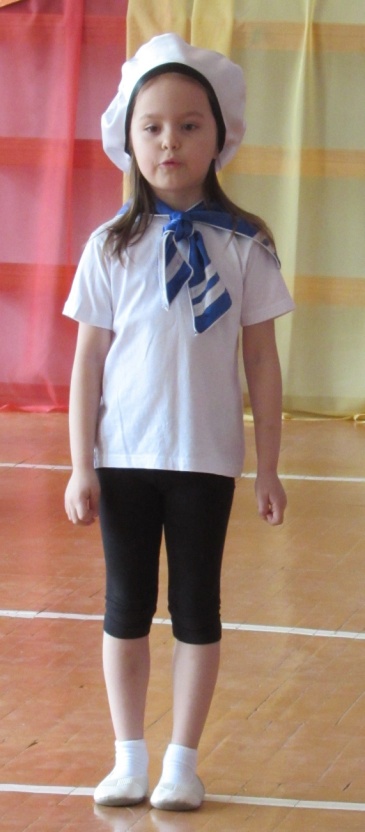 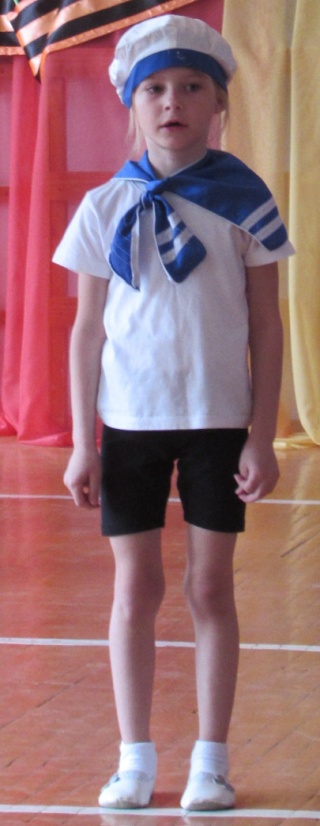 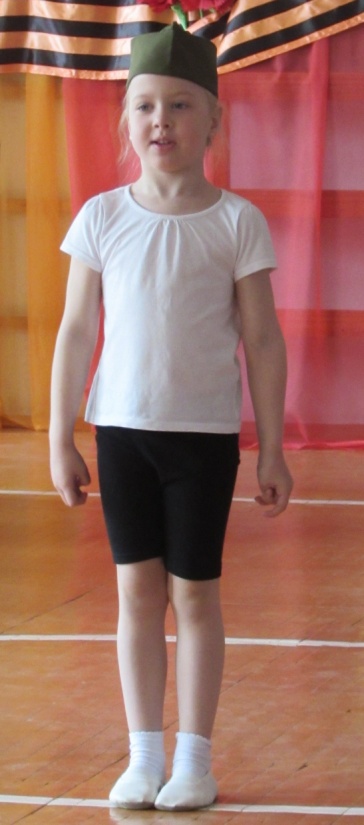 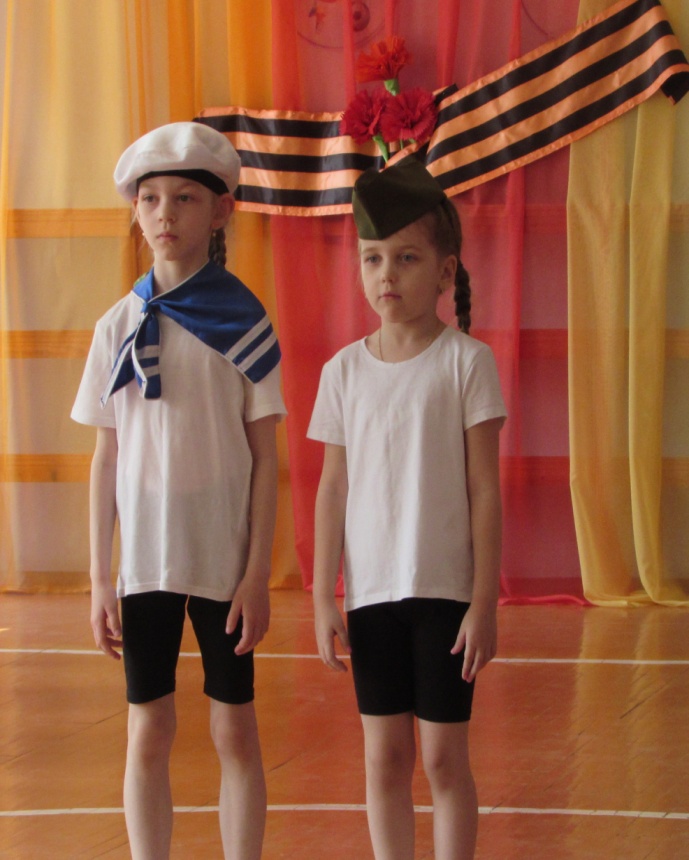 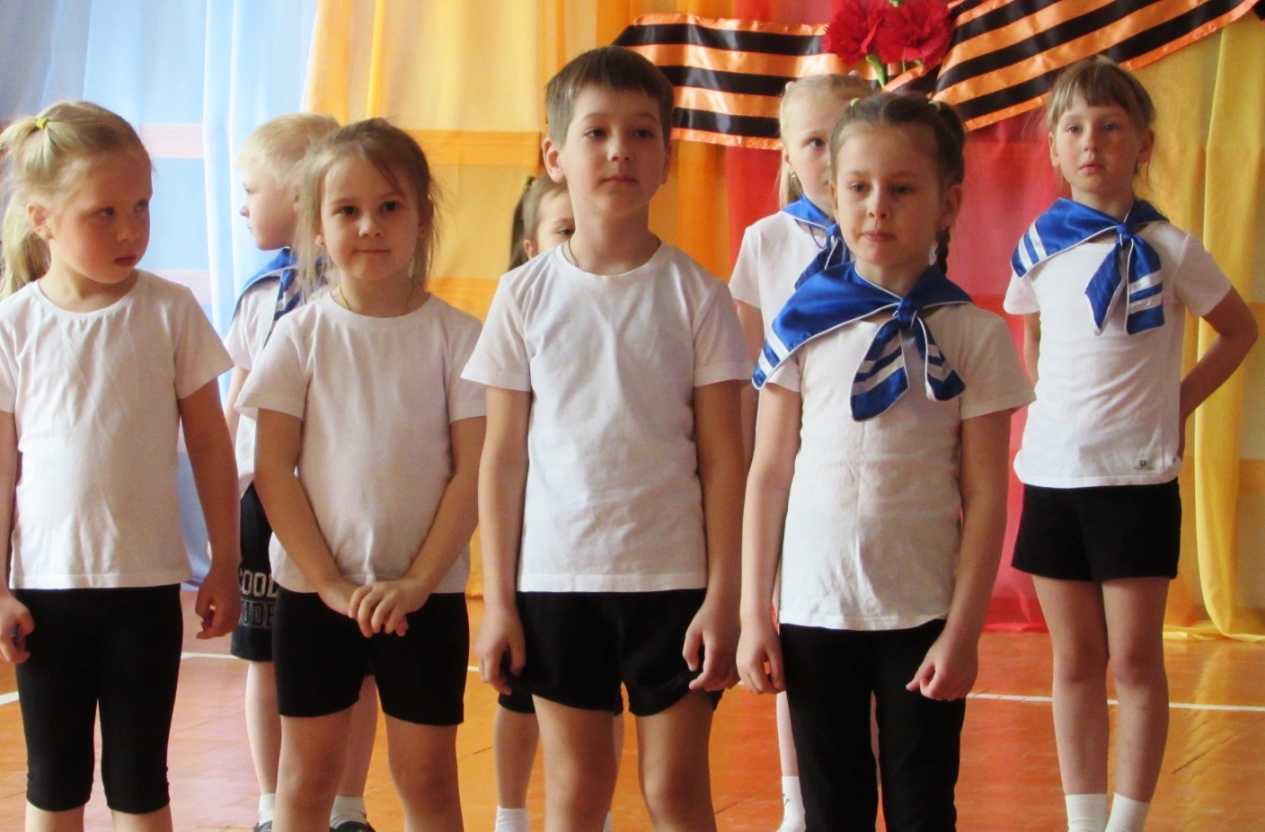 Дети рассказали стихотворения посвященные                      дню победы
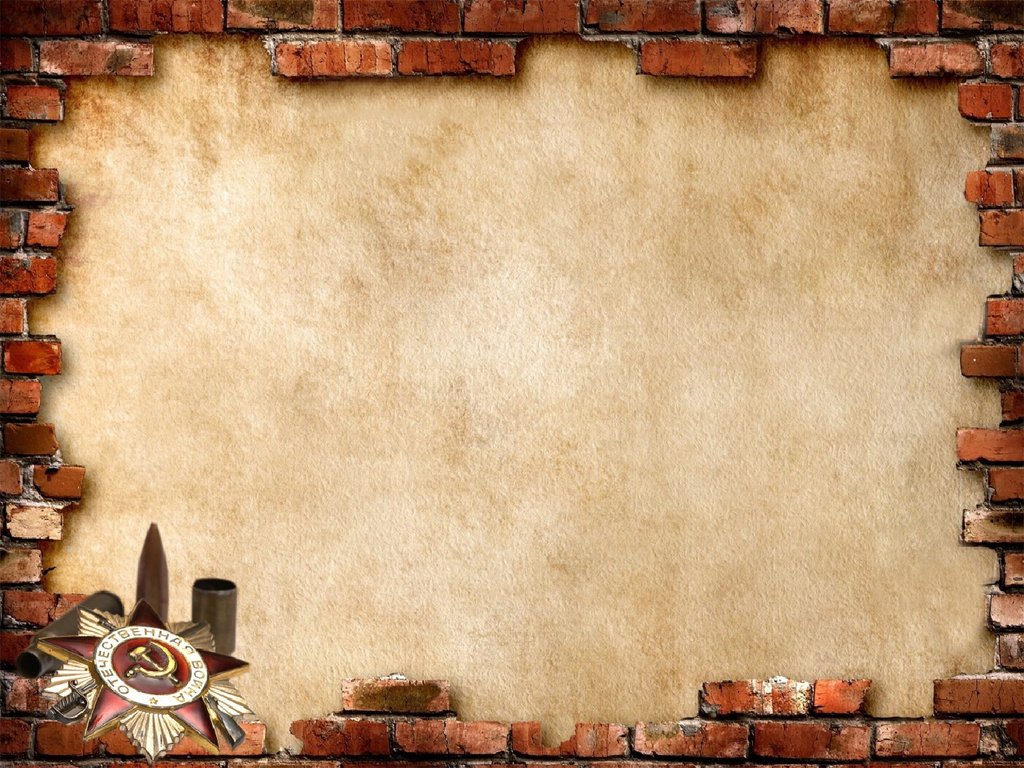 Эстафета: «Учебная тревога»
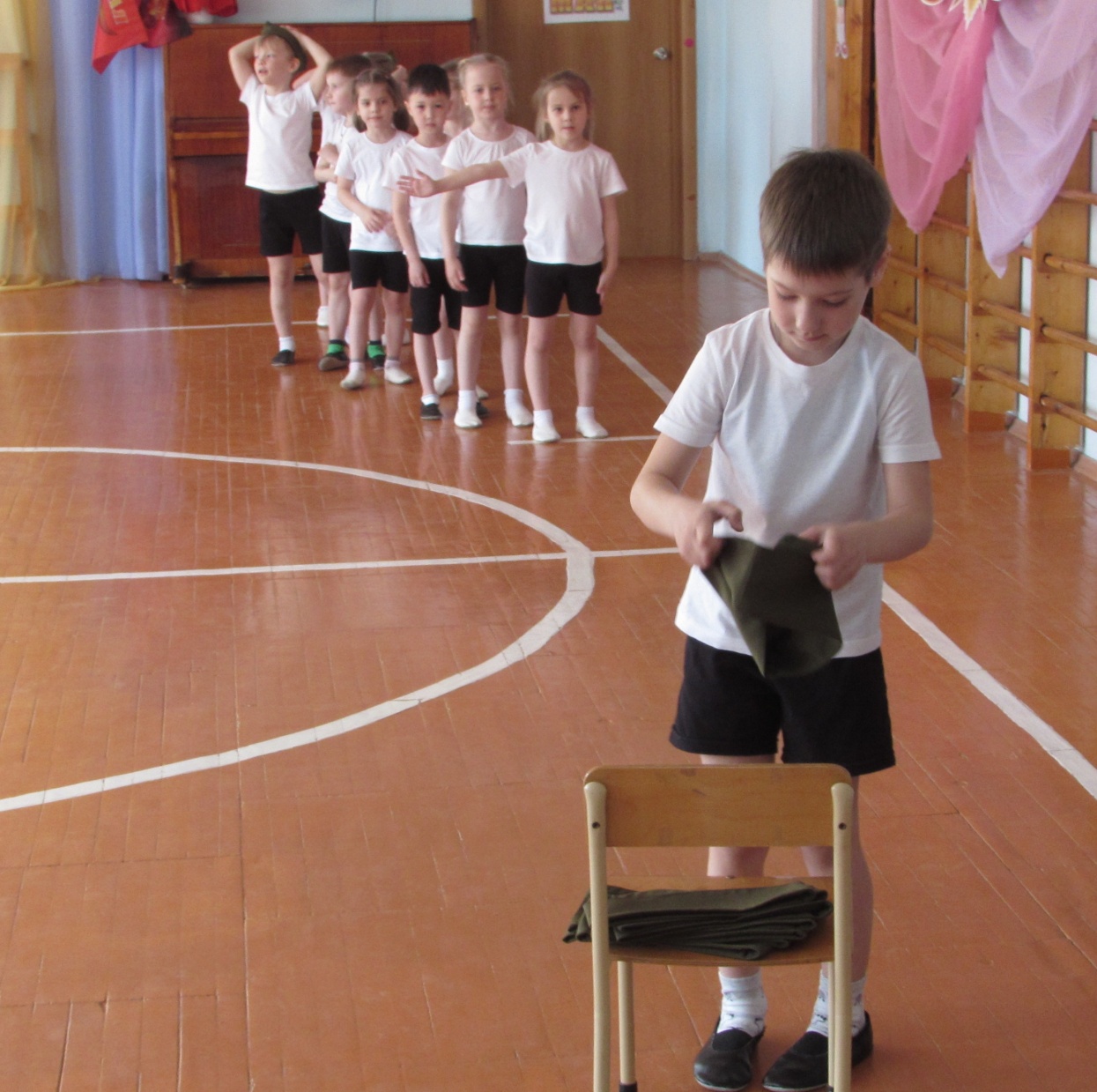 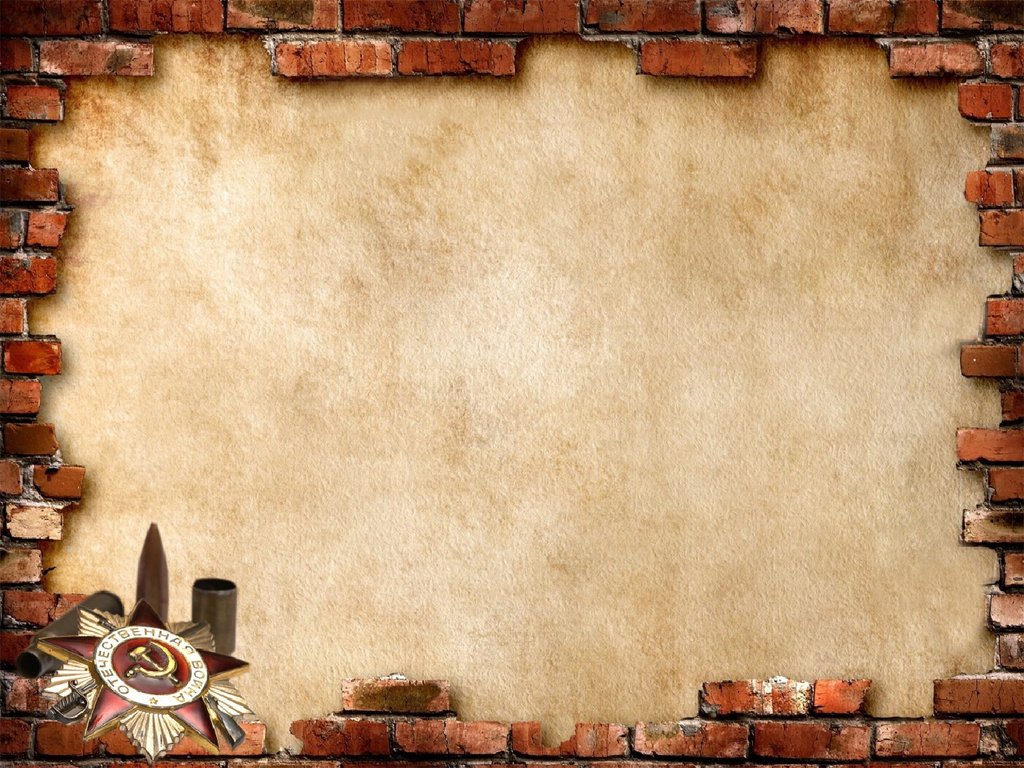 Эстафета: «Собери вещмешок»
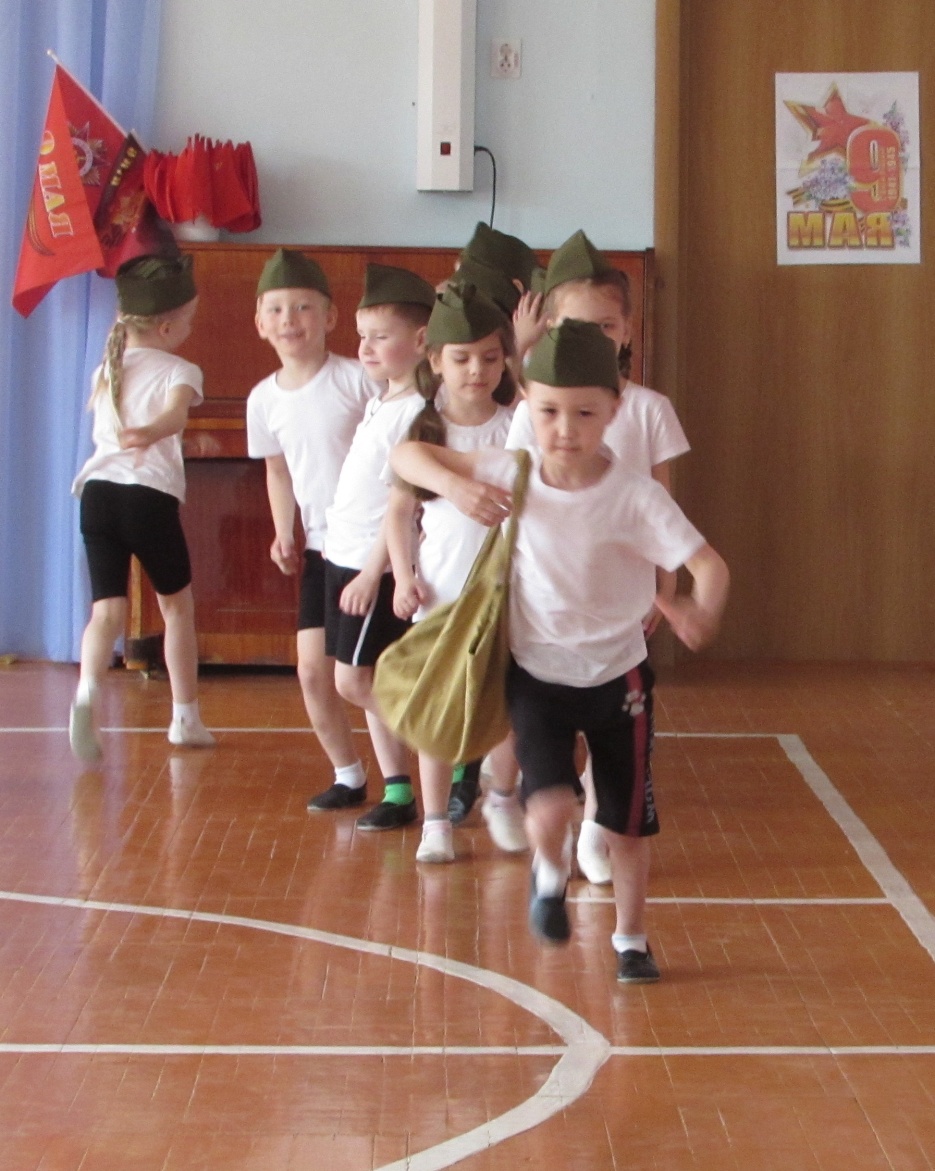 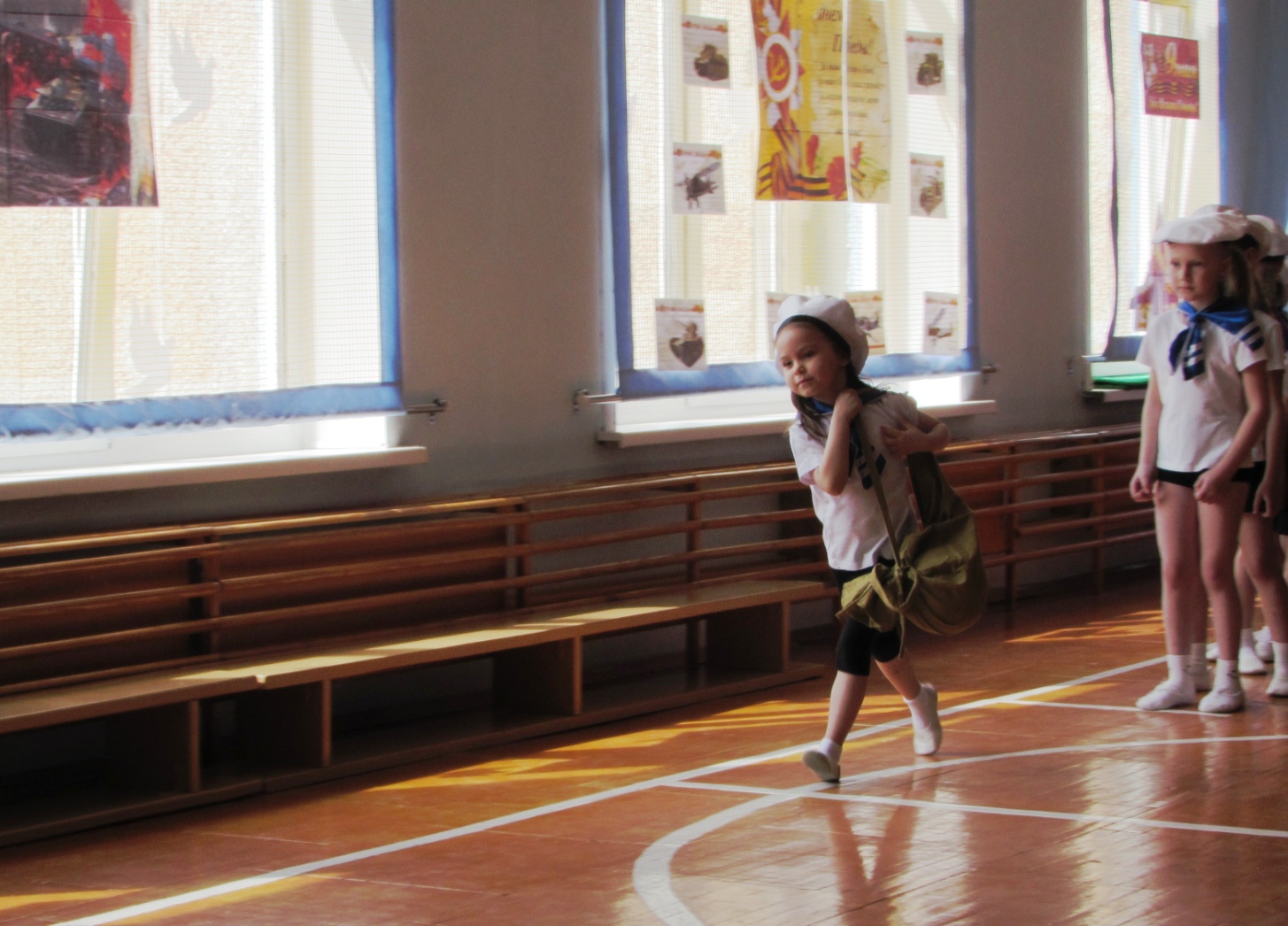 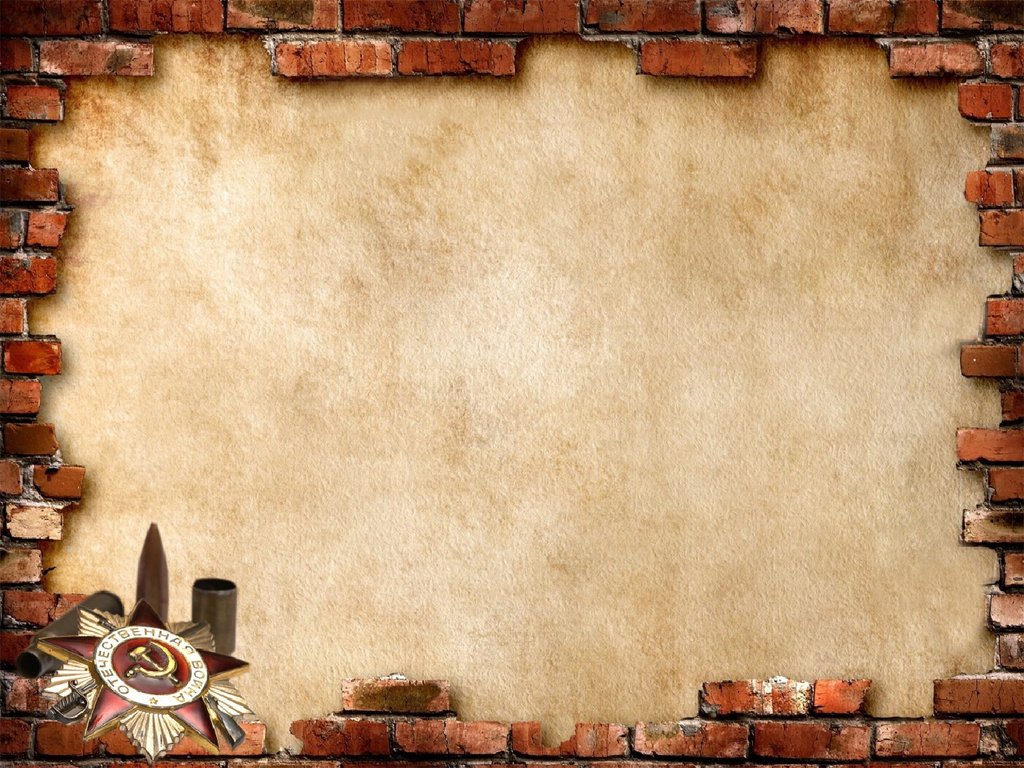 Эстафета: «т-34 - танки»
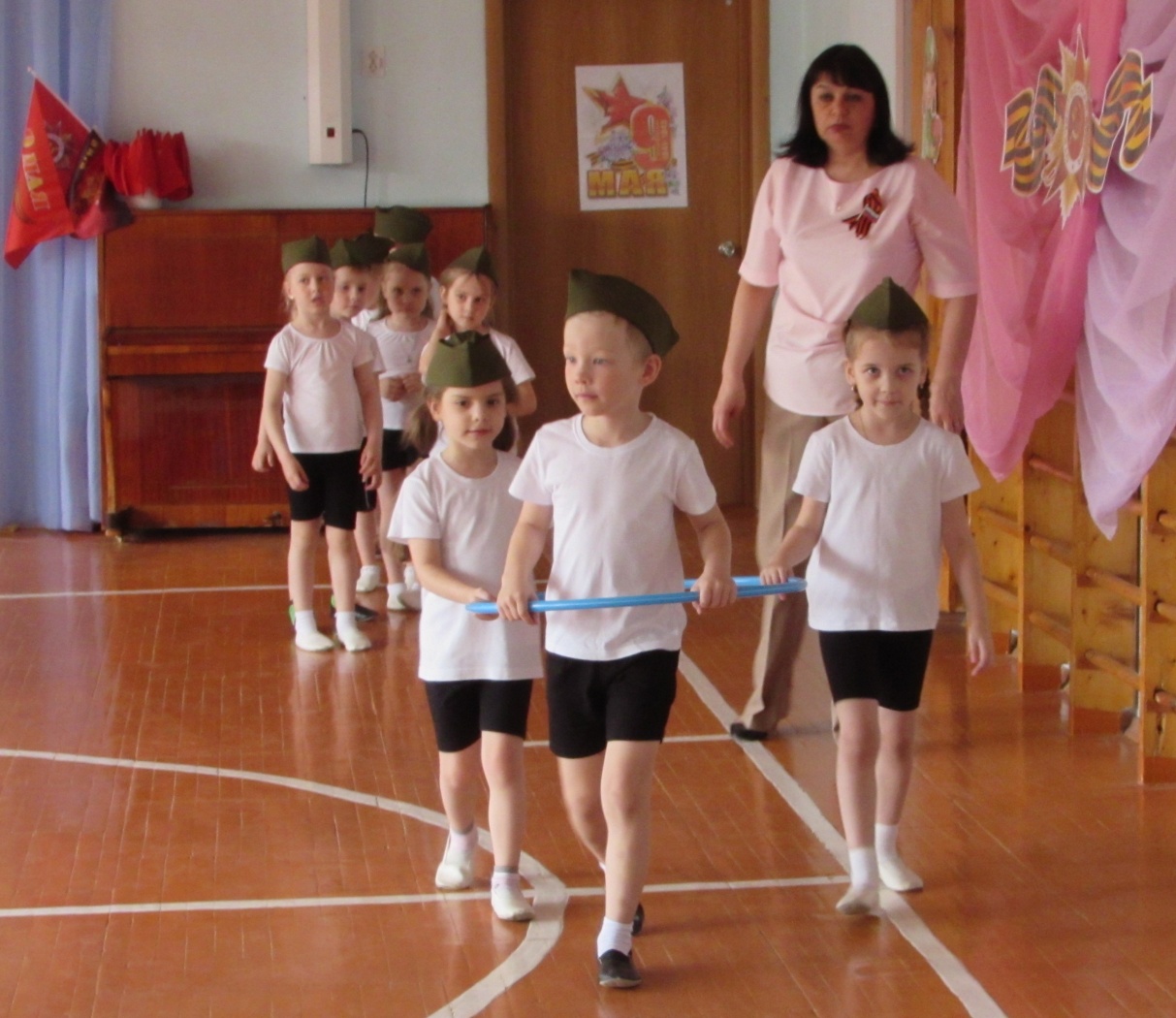 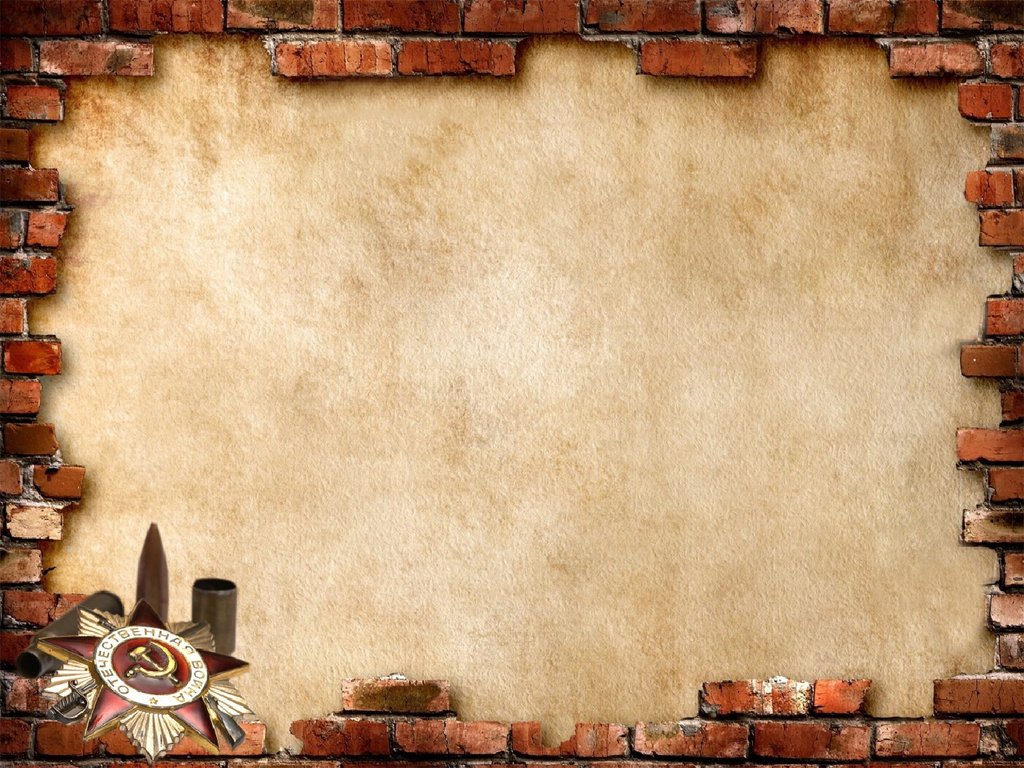 Эстафета: «Меткий стрелок»
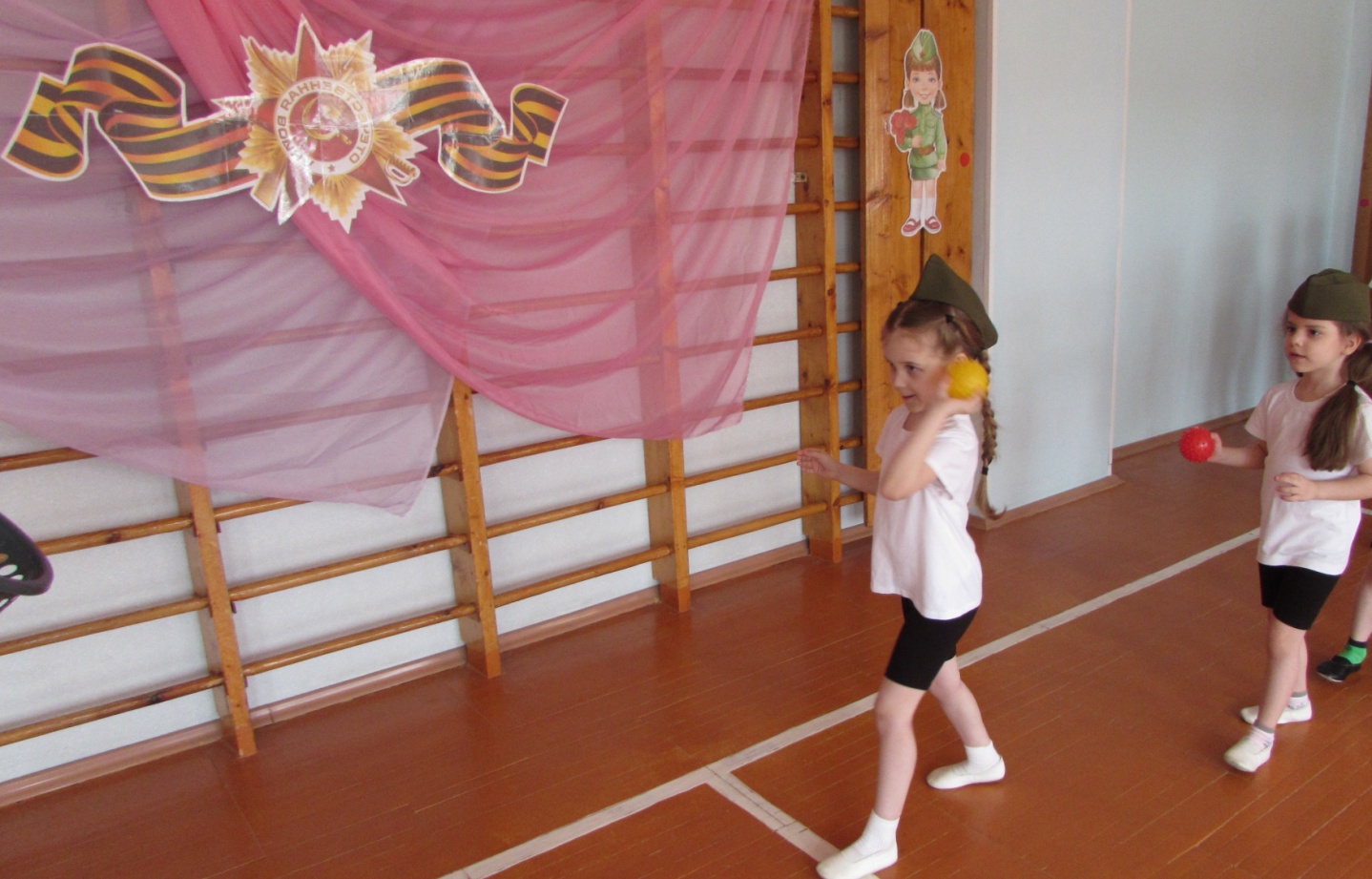 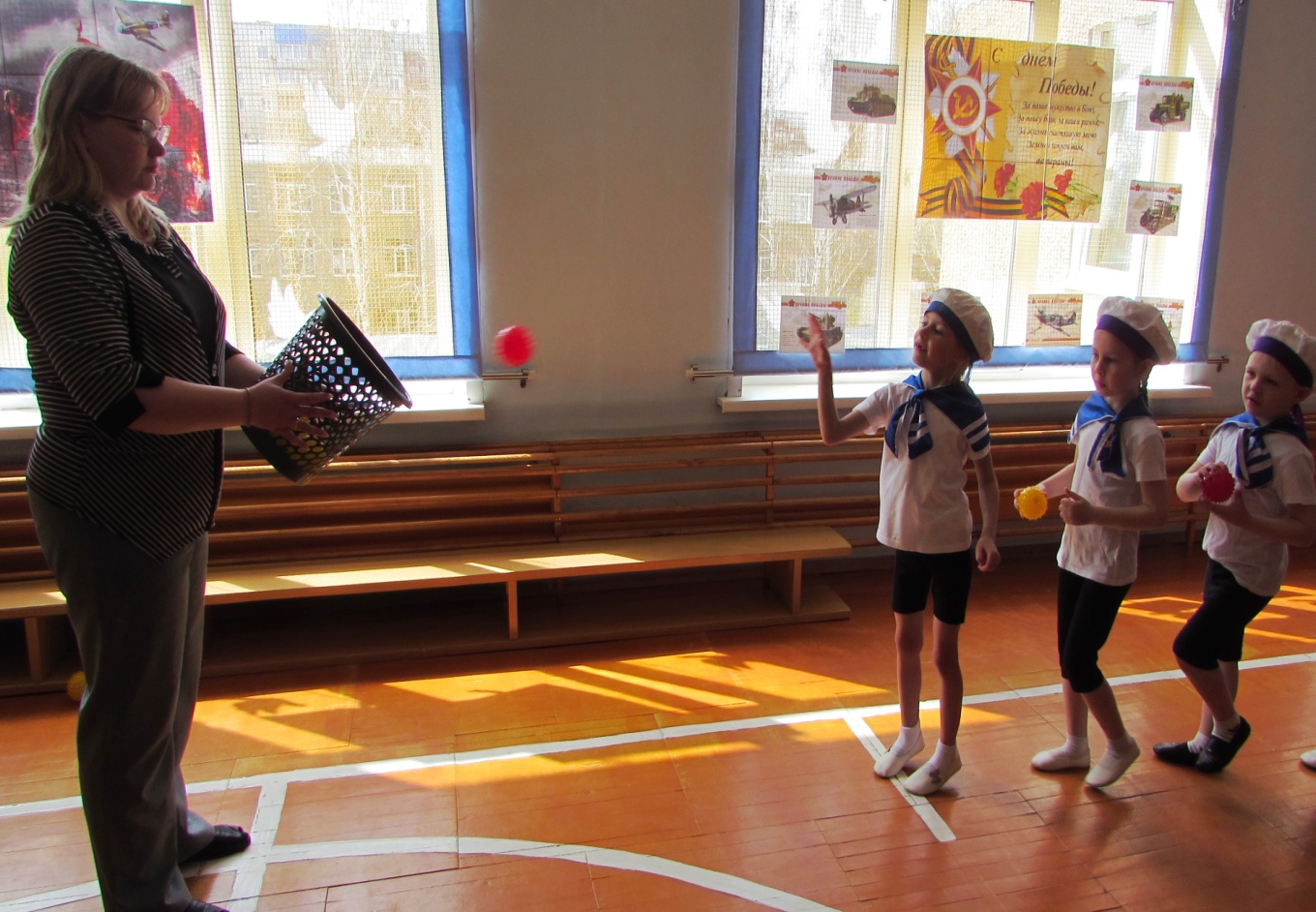 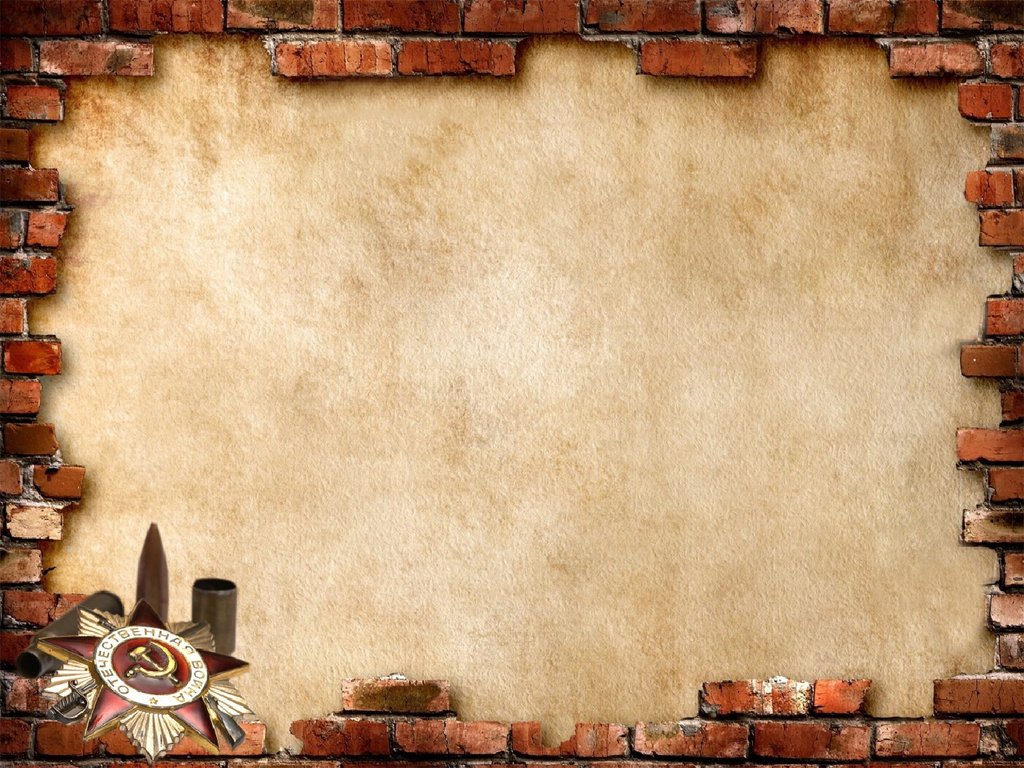 Эстафета: «Дорога жизни»
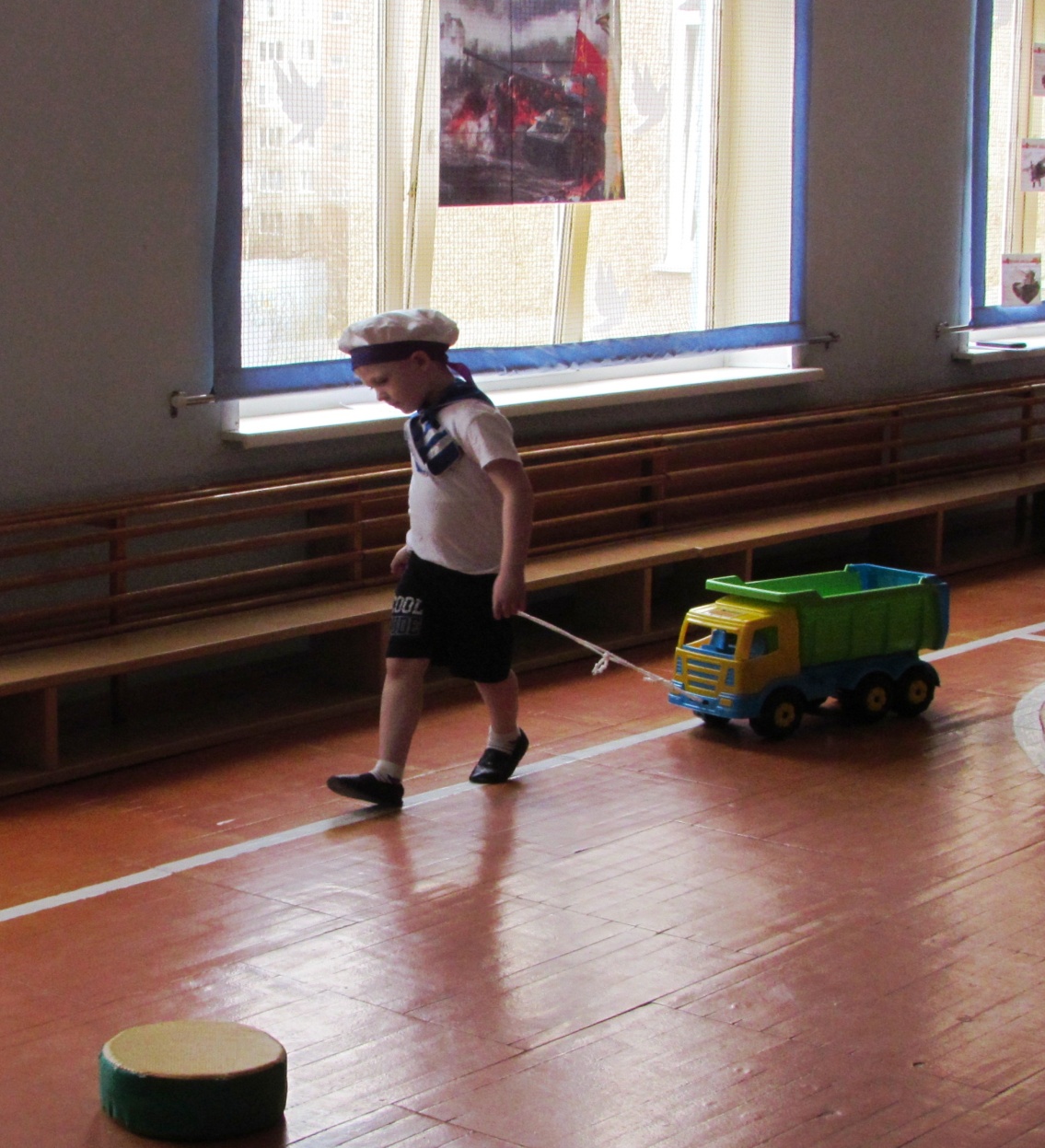 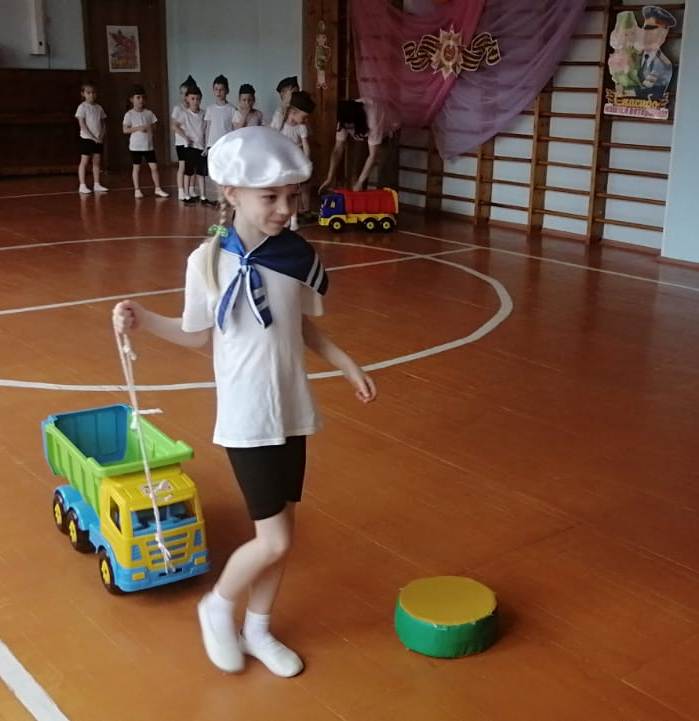 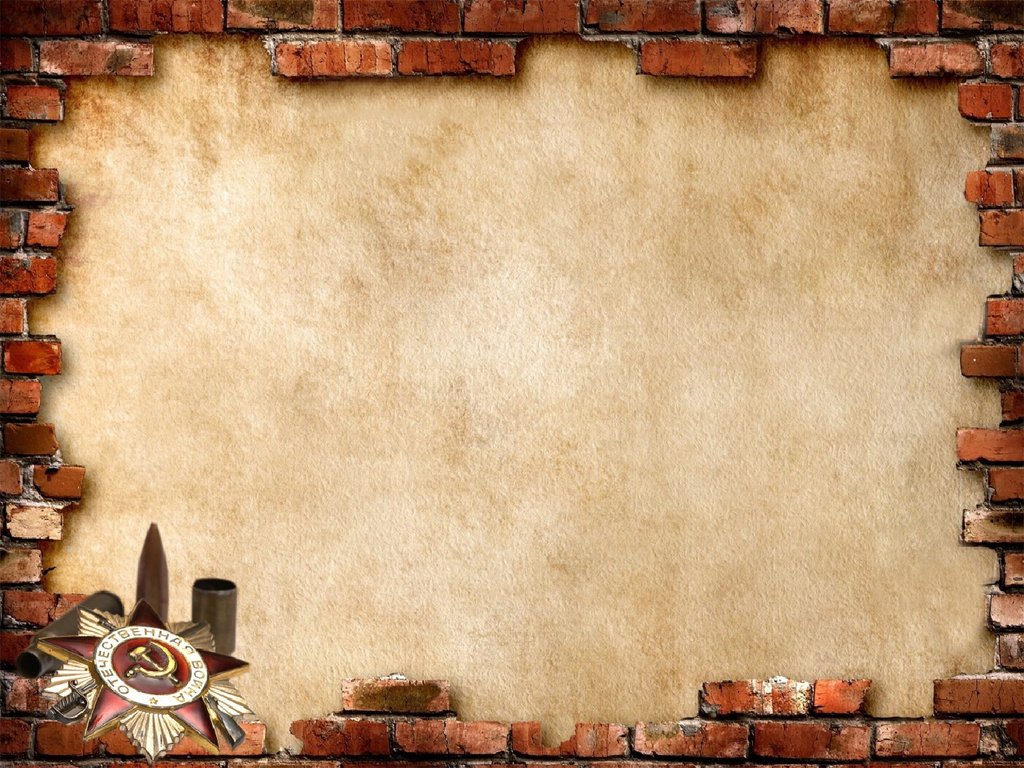 Эстафета: «Перевязка раненого»
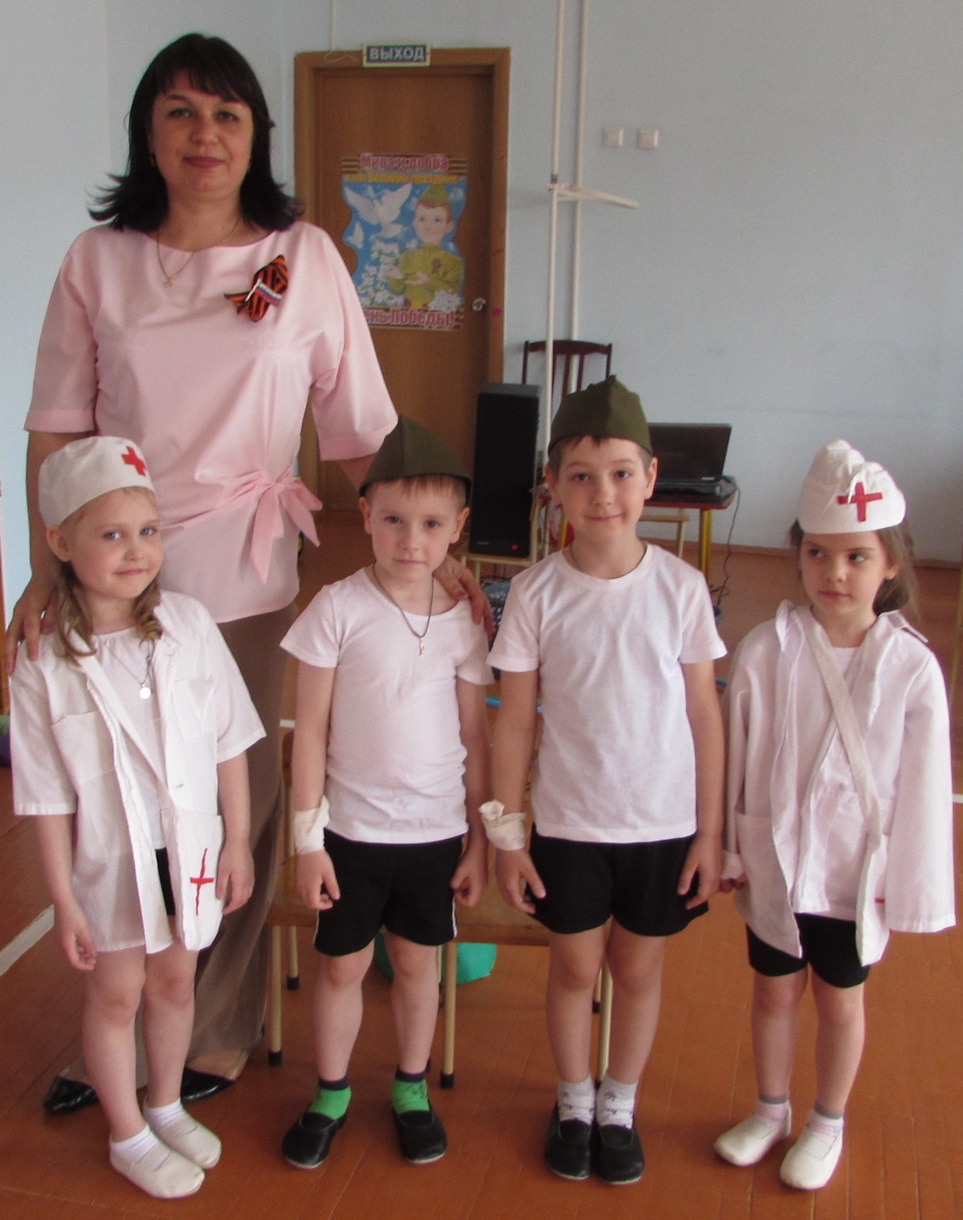 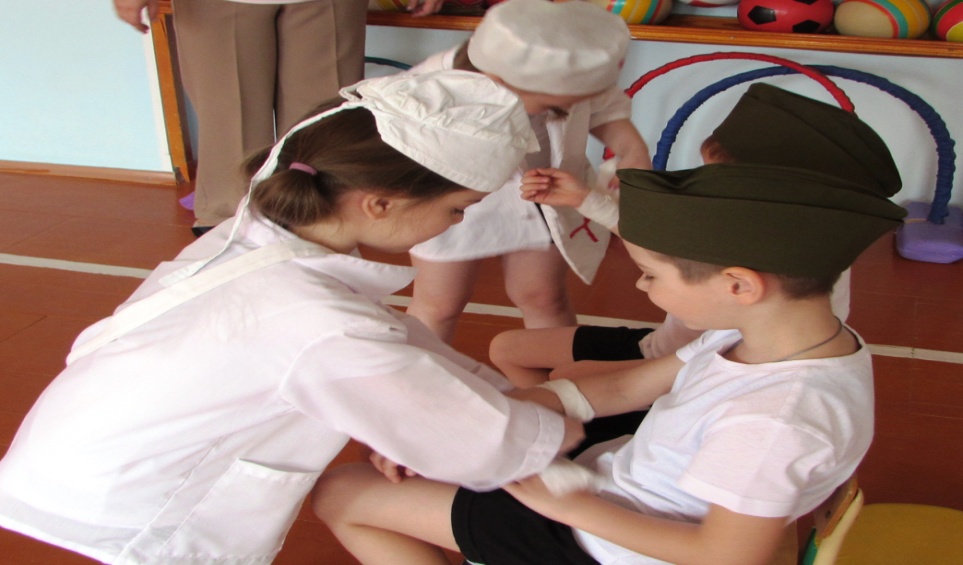 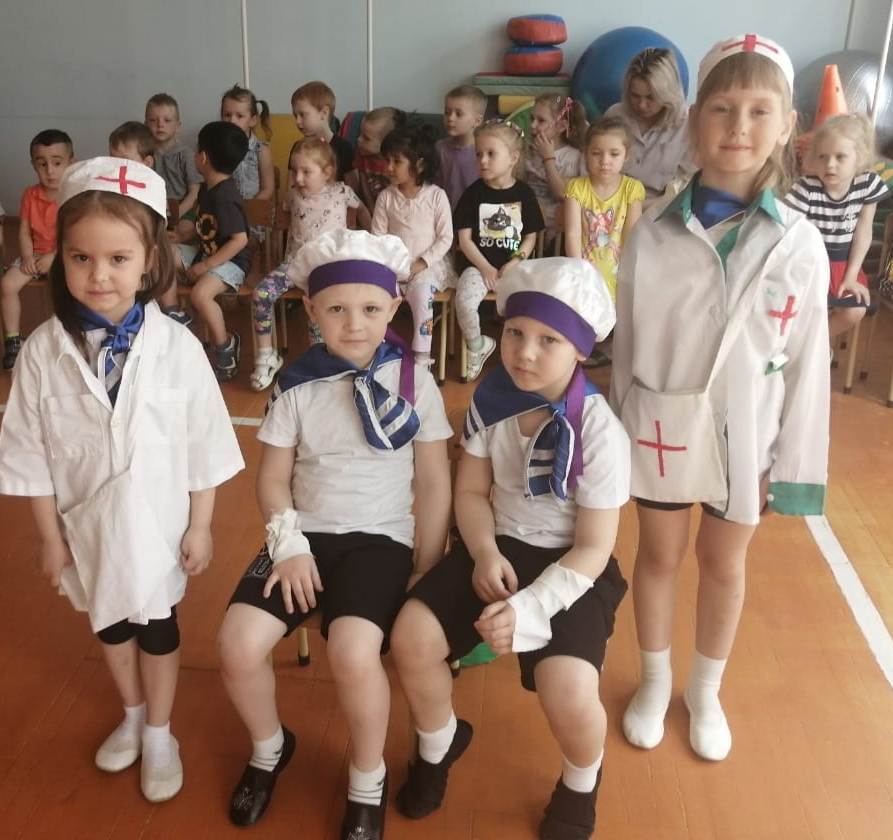 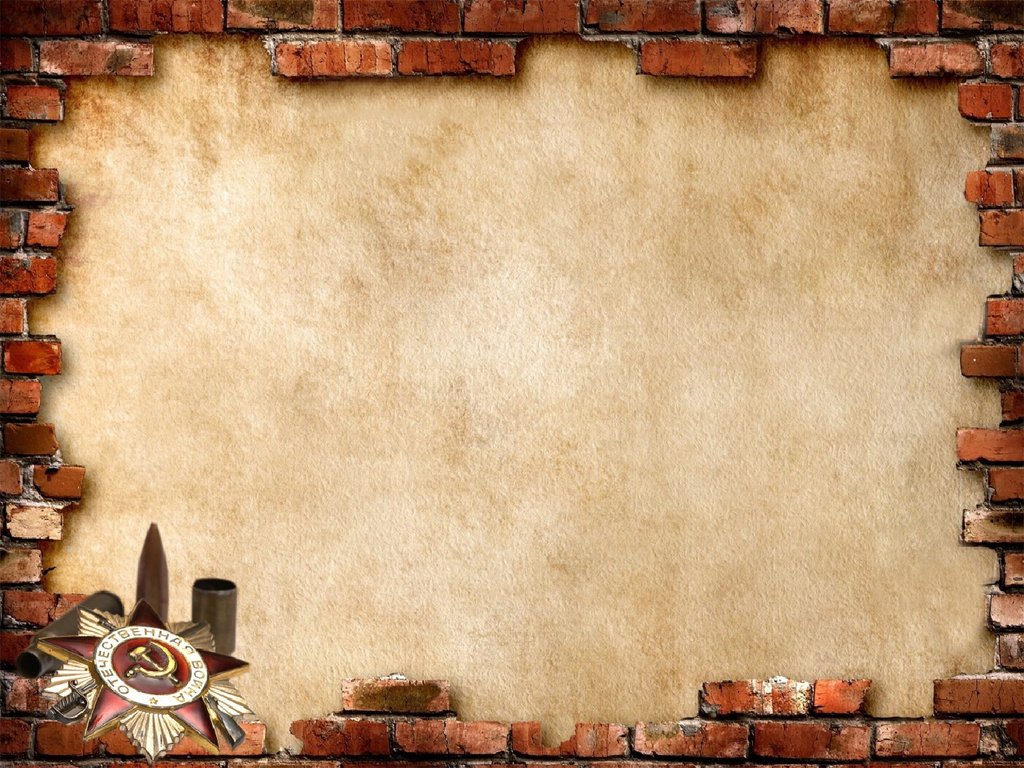 Эстафета: «Срочное донесение»
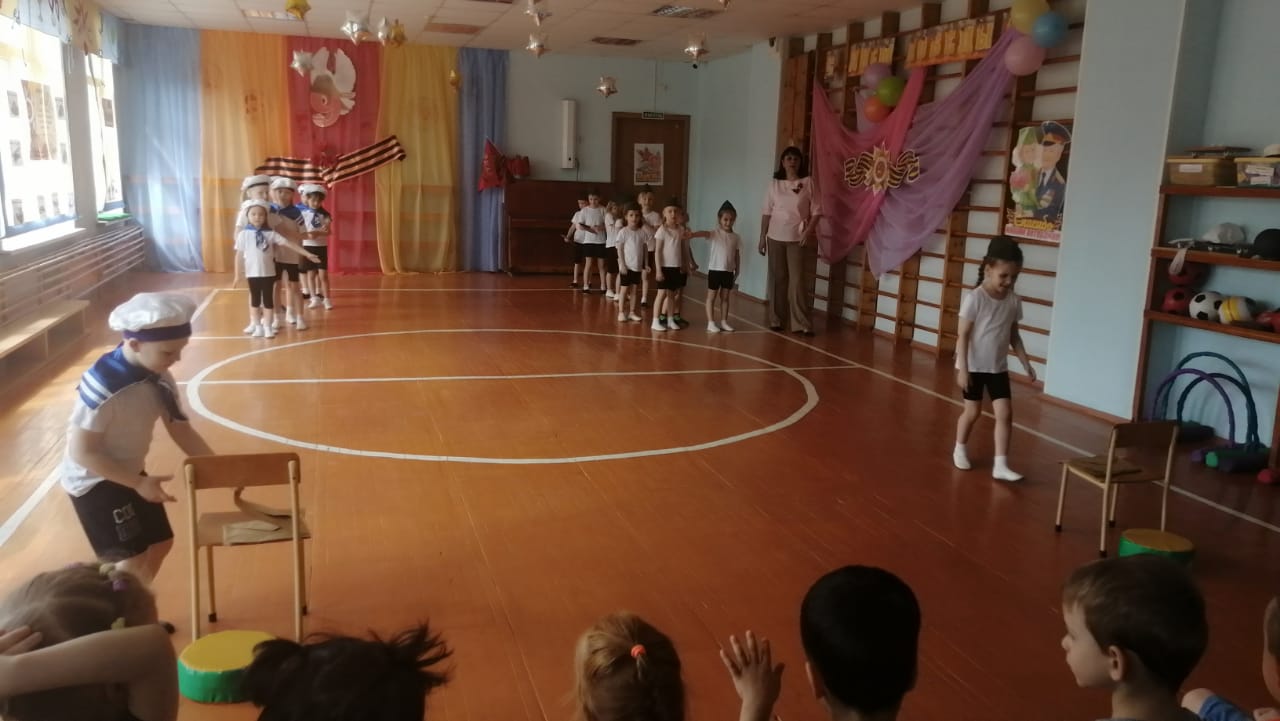 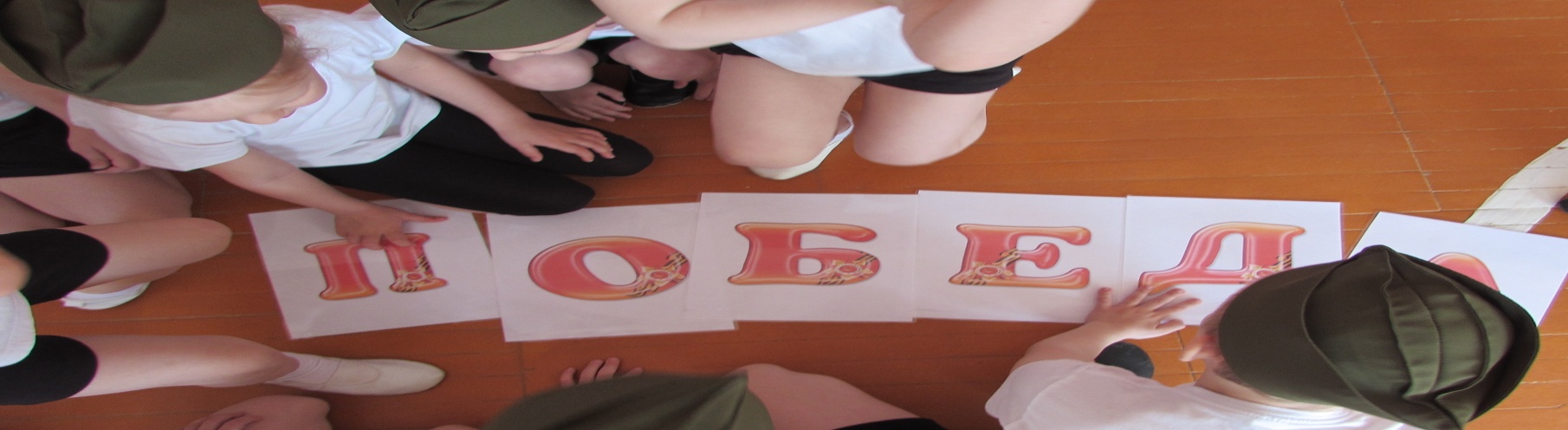 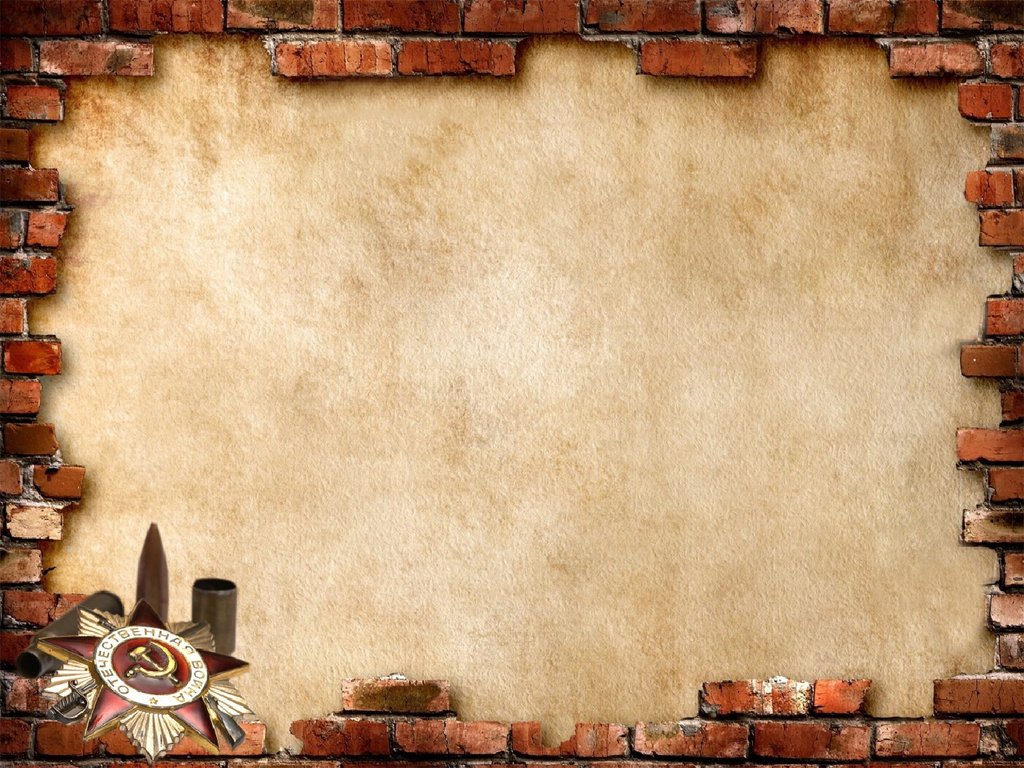 Эстафета: «Салют»
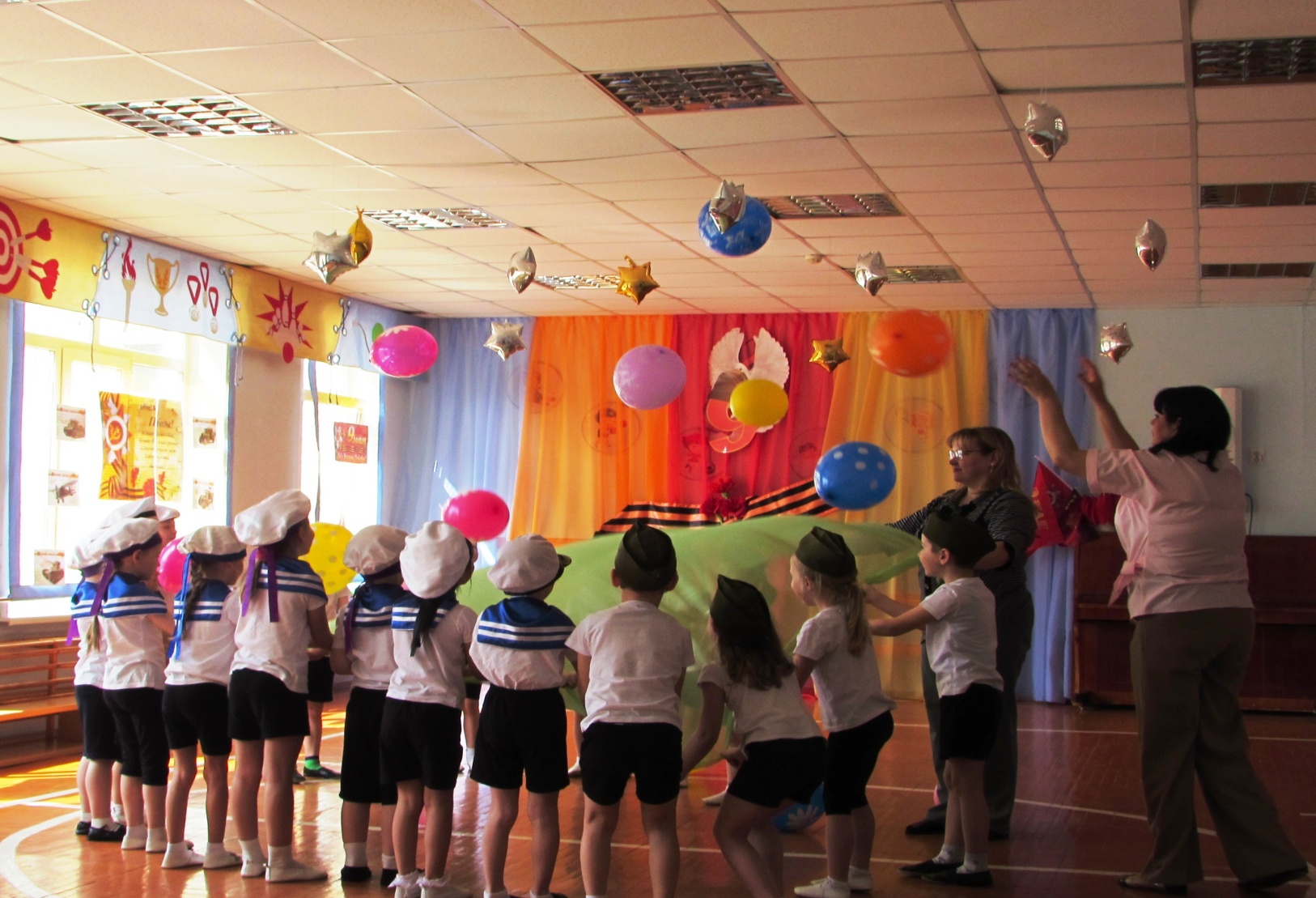 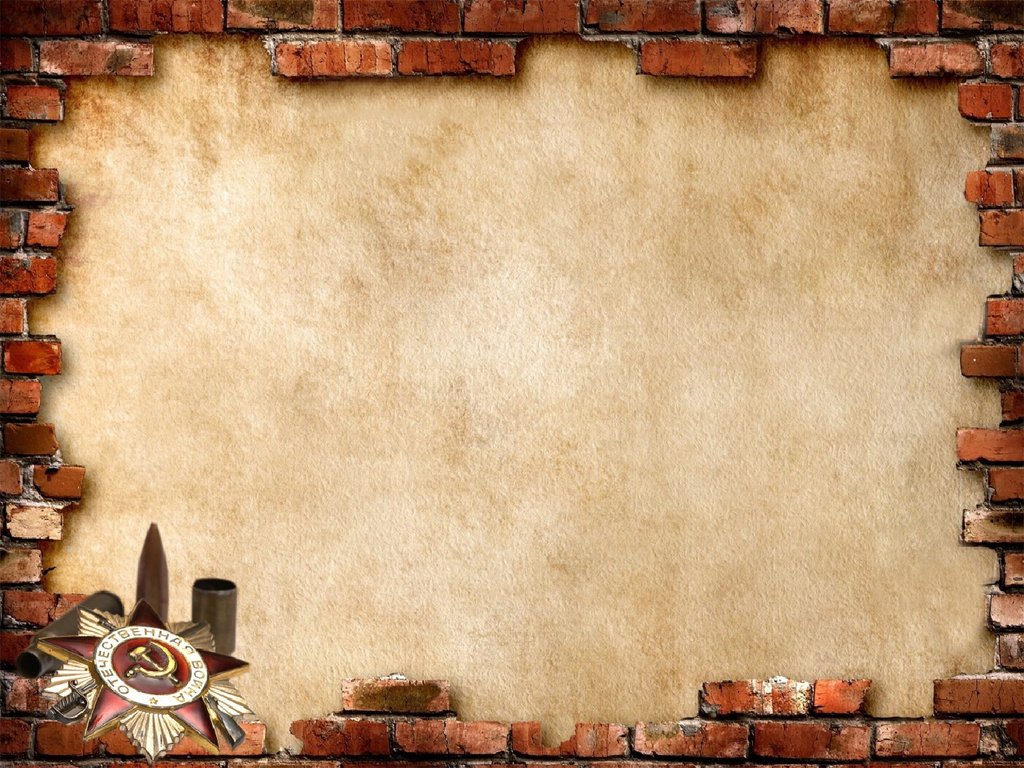 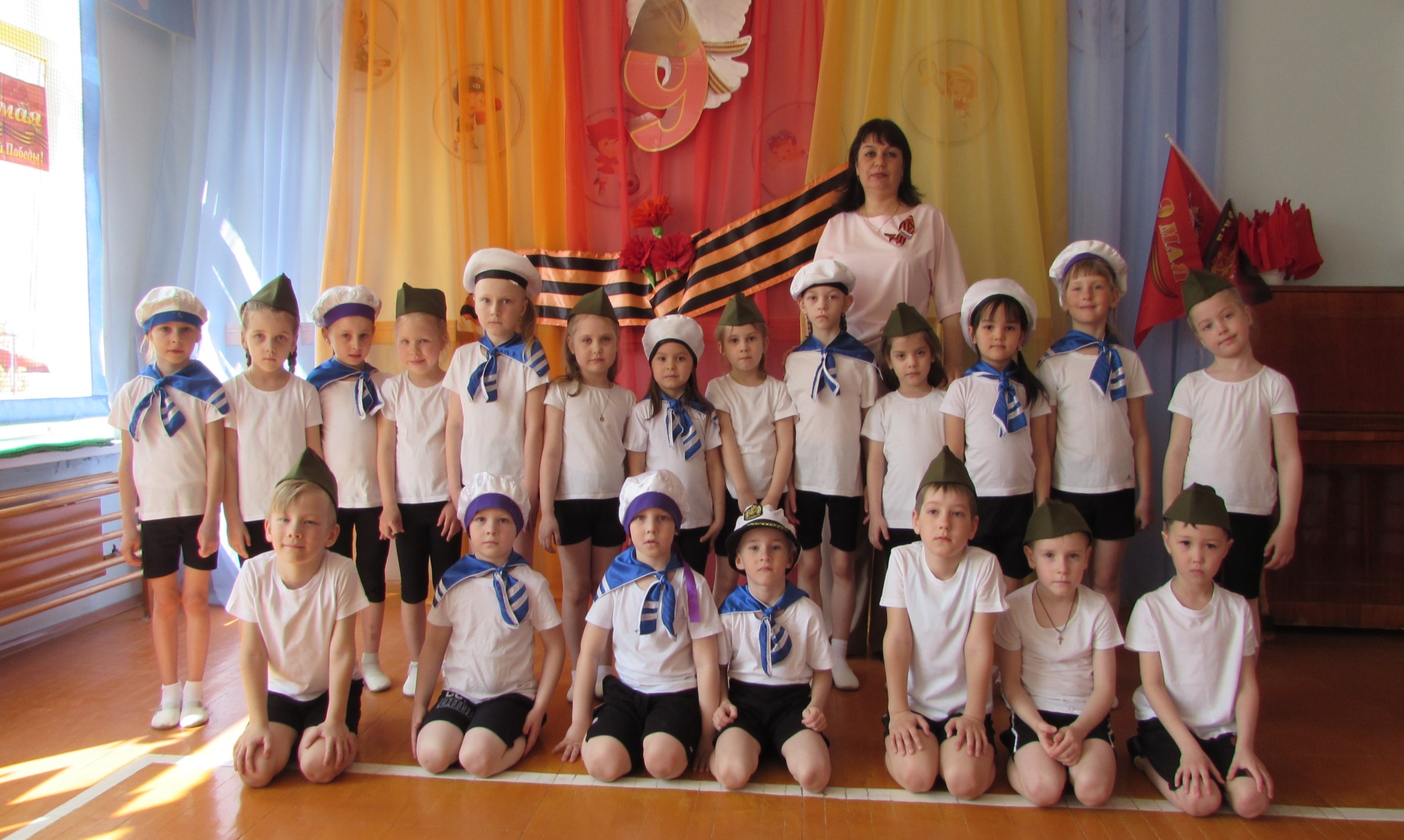 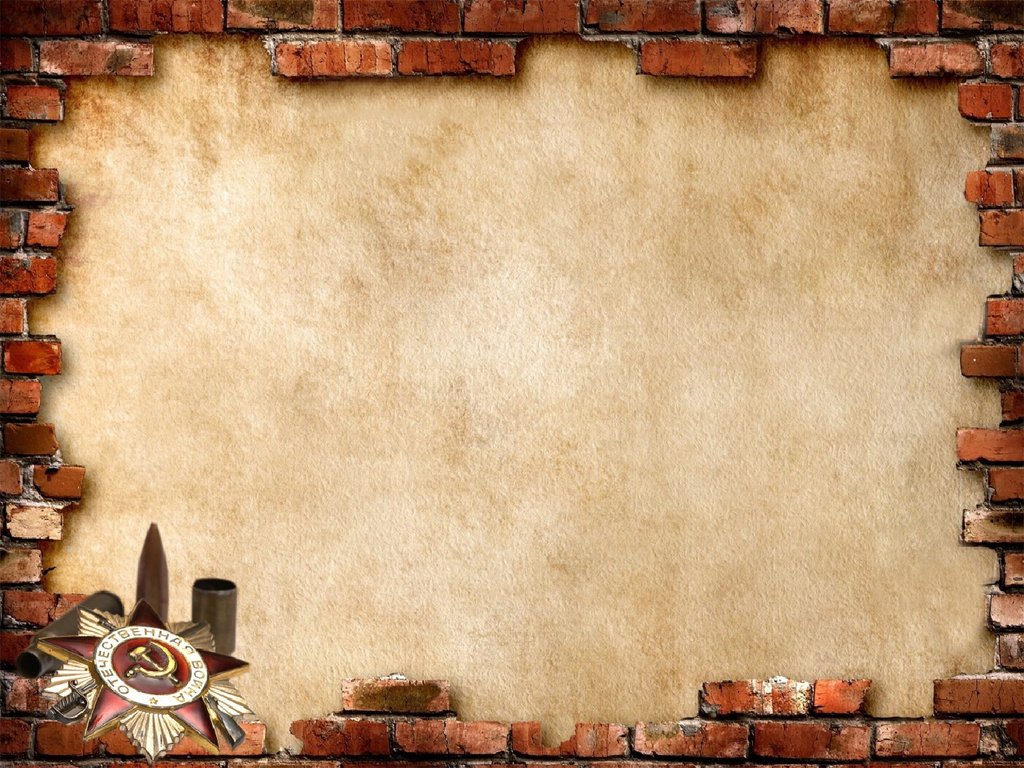 СПАСИБО 
ЗА ВНИМАНИЕ!